FLAVONOID BIOSYNTHESIS
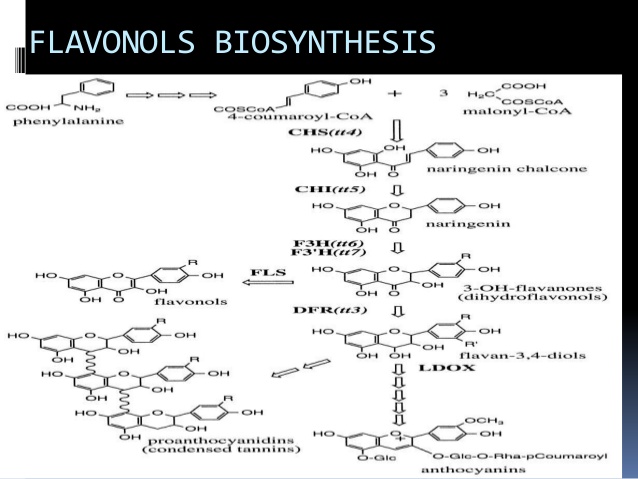 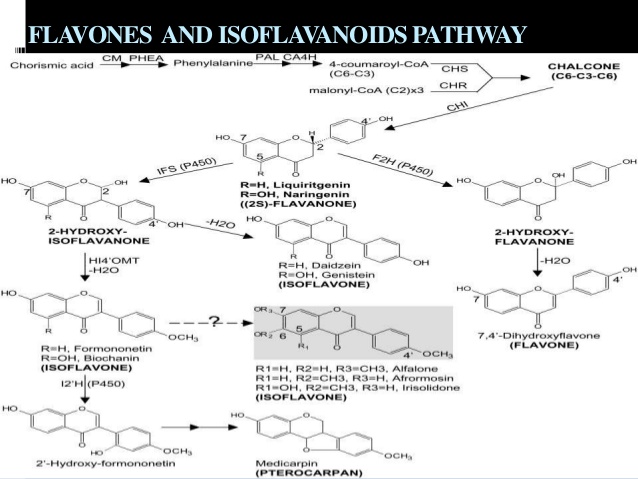 Simple phenolics
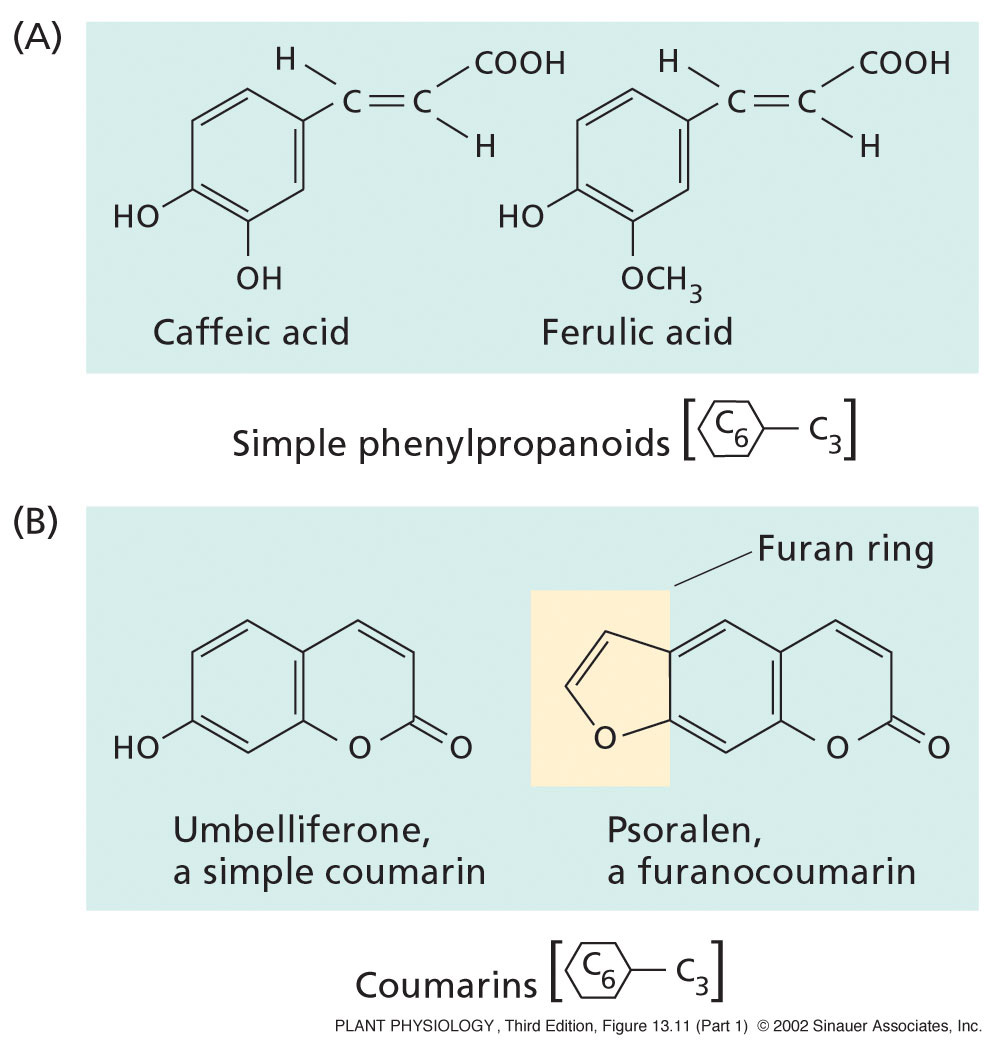 Caffeic acid
& ferulic acid
implicated in 
allelopathy.




Psoralen is one
of several 
phototoxic
furanocoumarins,
(UV activated)
Fig. 13.11
[Speaker Notes: PP13111.jpg]
Simple phenolics
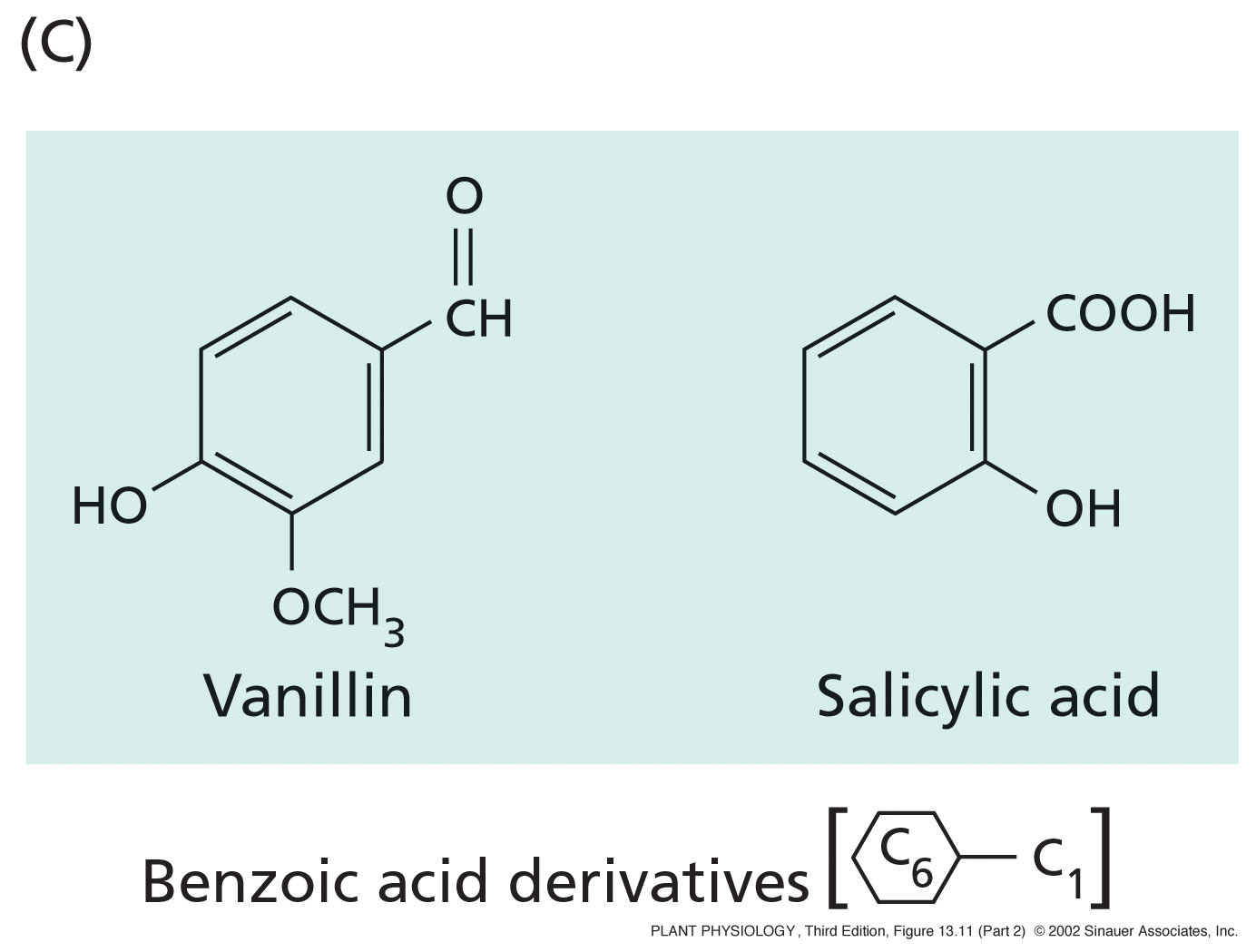 Fig. 13.11
[Speaker Notes: PP13112.jpg]
3. Flavonoids - basic structure is two aromatic
rings joined by a 3C bridge.
anthocyanins
flavones
flavonols
isoflavonoids
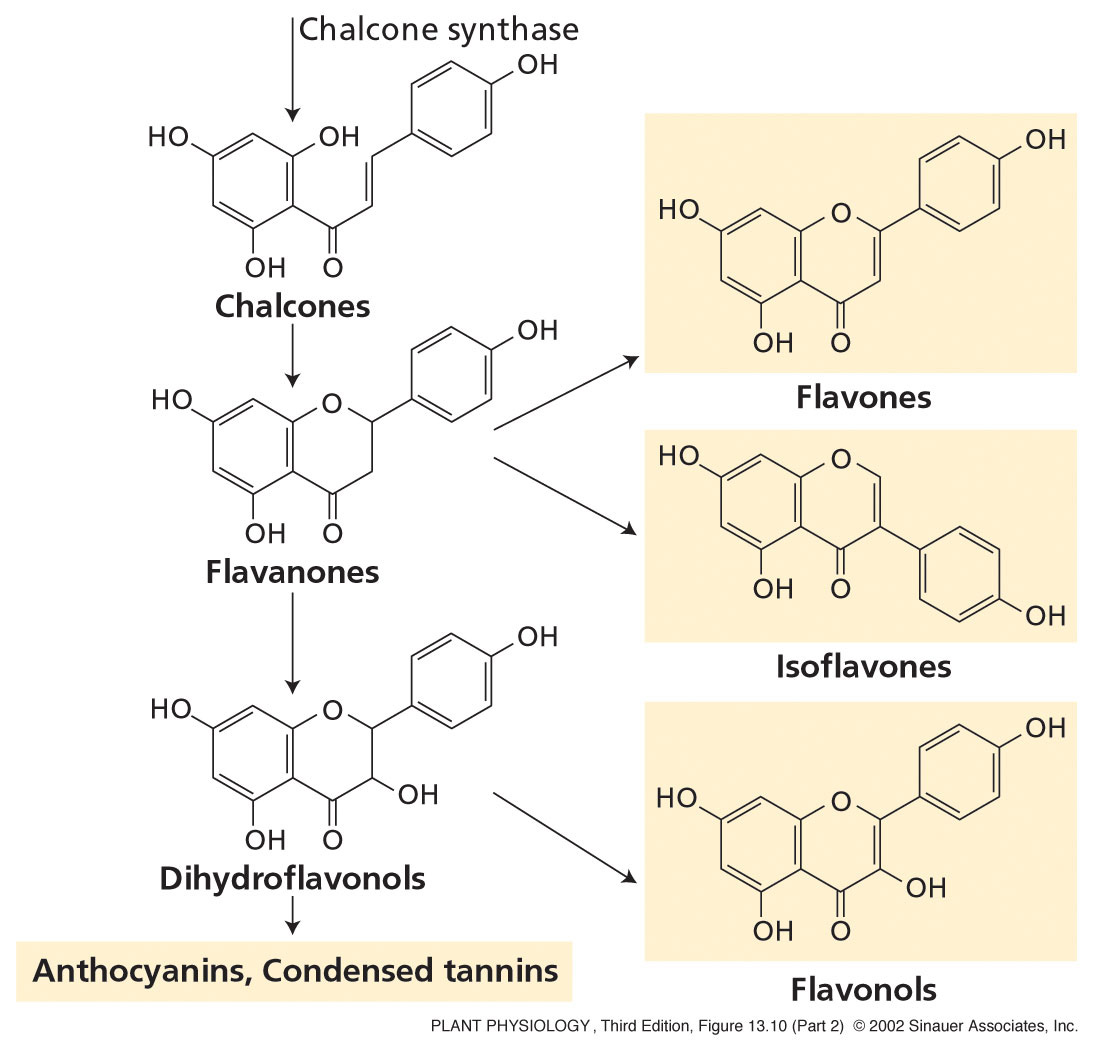 Fig. 13.10
[Speaker Notes: PP13102.jpg]
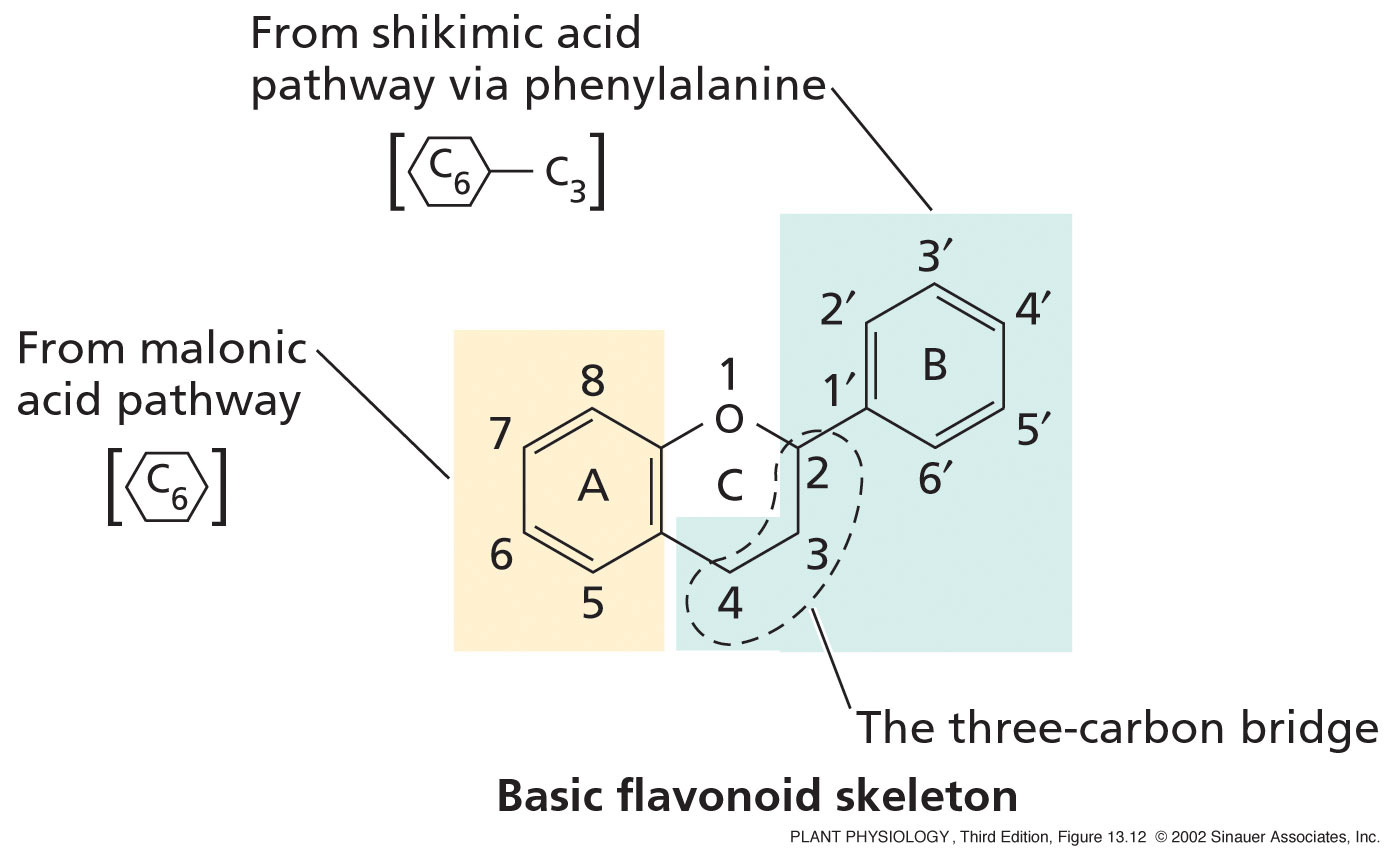 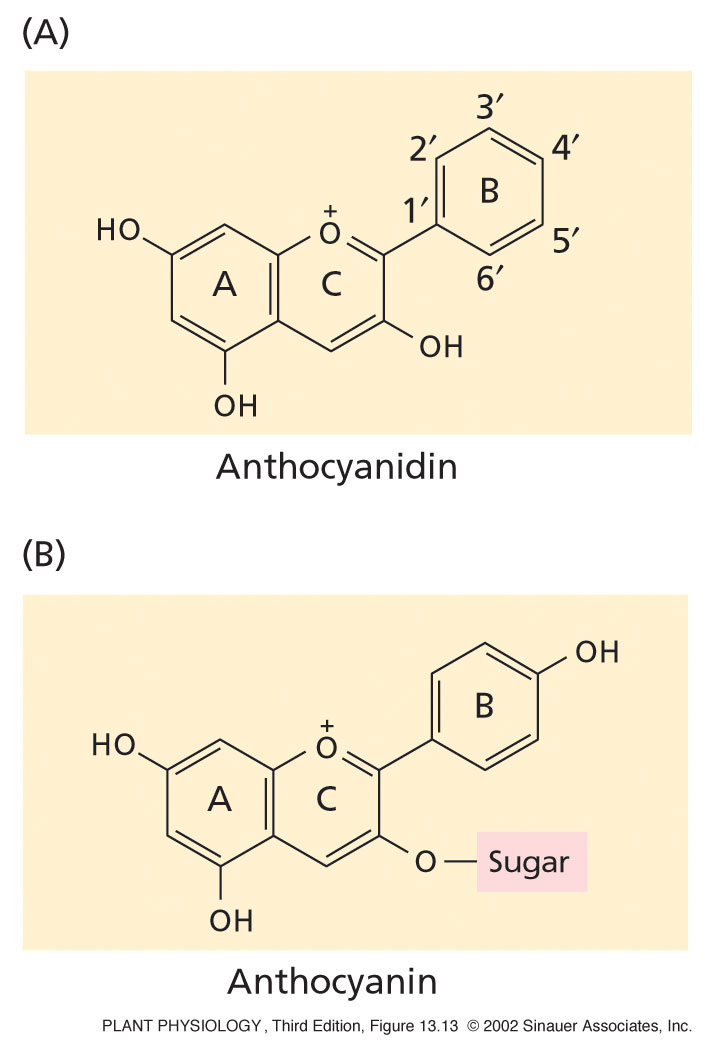 Fig. 13.13
Flavonoids
a) Anthocyanidins and 
anthocyanins are pigments
that give plant tissues
red, blue, and purple 
color. 
	Pollinator attraction
	Disperser attraction
[Speaker Notes: PP13130.jpg]
The term “tannin” is derived from the tanning process in which raw animal hides are preserved by rubbing tannins on them. The tannins help to complex the proteins and keep them from degrading.

This protein-binding property of tannins lends them their toxicity to herbivores.
tannins can bind digestion enzymes in the gut of herbivores.
tannins also form complex polymers when bound to proteins which are difficult to digest, thus decreasing the nutritional value of the plant material.
Tannins 
Condensed  
	-formed by polymerization of flavonoid units 
	-common in woody plants

Hydrolyzable
	- contain phenolic acids: gallic acid, & simple sugars
	- smaller molecules than condensed tannins
	- more easily hydrolyzed and degraded


Tannins reduce growth and survival of many different kinds of herbivores

Also act as antioxidants - eat your isoflavonoids Johnny!
Many foods contains tannins (e.g. tea, red wine) and have some healthy side effects for humans (e.g. disallowing constriction of blood vessels)

Tannins also make protein less digestible.

Animals can sense high levels of tannins in their food and opt for another food resource (e.g. mule deer, beavers).

High levels of tannins in diet can actually kill some animals.
Hydrolyzable tannins are made of phenolics and sugars.
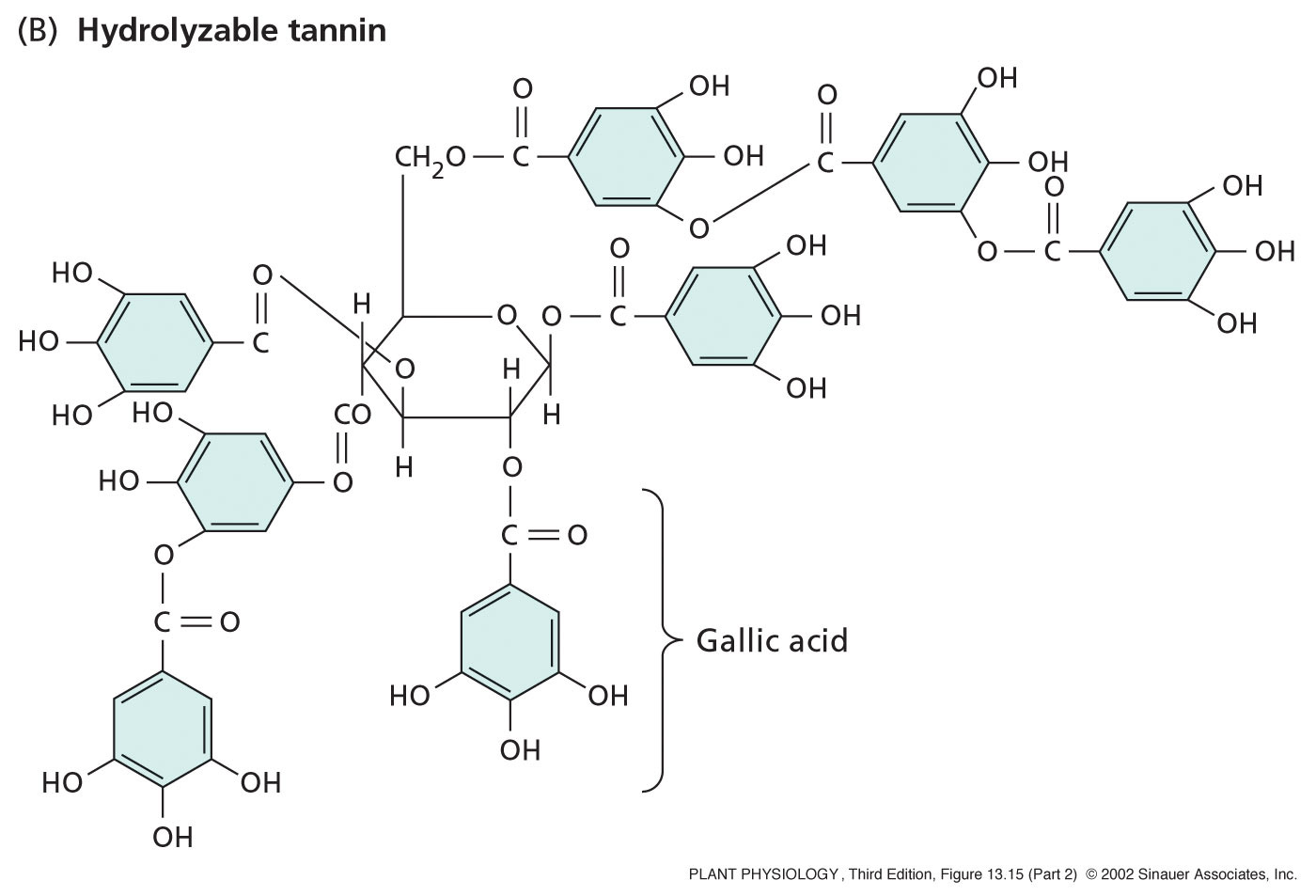 Fig. 13.15
[Speaker Notes: PP13152.jpg]
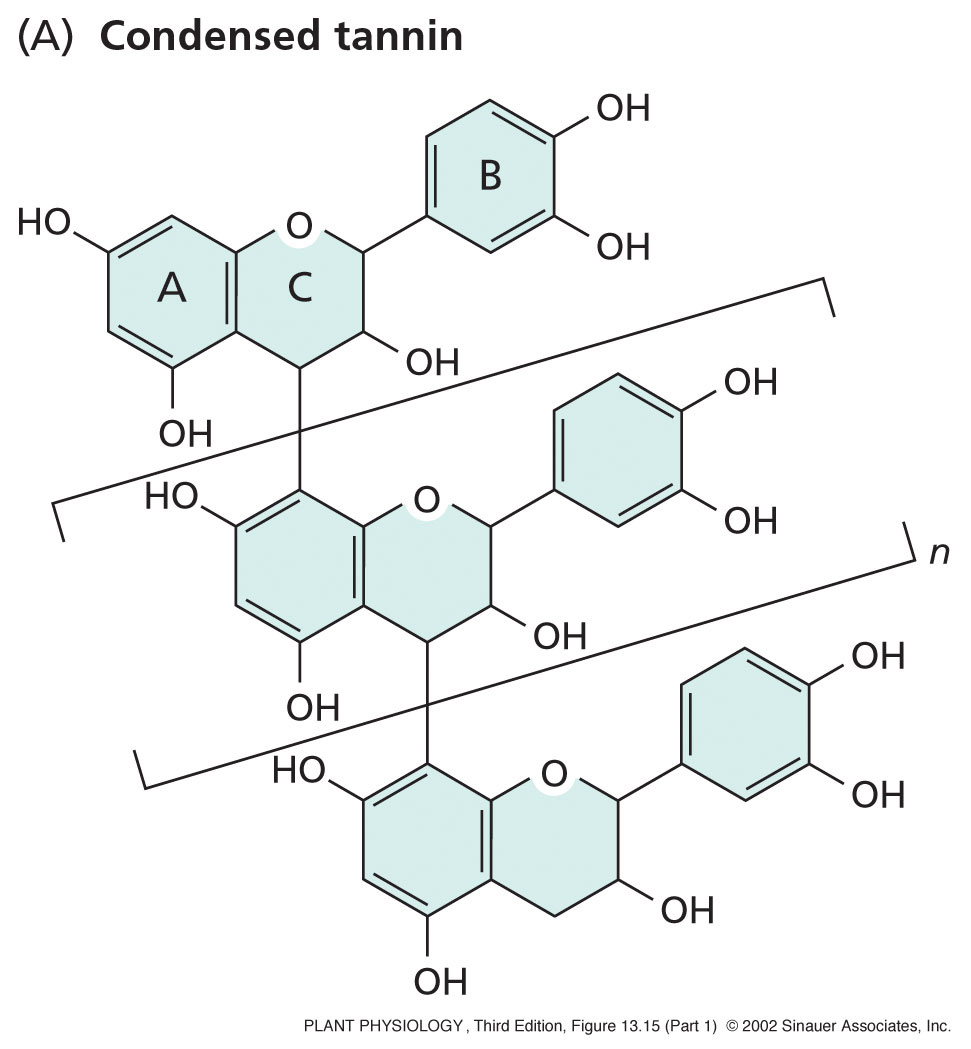 Condensed tannins are polymerized 
flavonoids.
[Speaker Notes: PP13151.jpg]
Tannins can reduce nutritional value of tissuesby binding to proteins, making them less digestible.
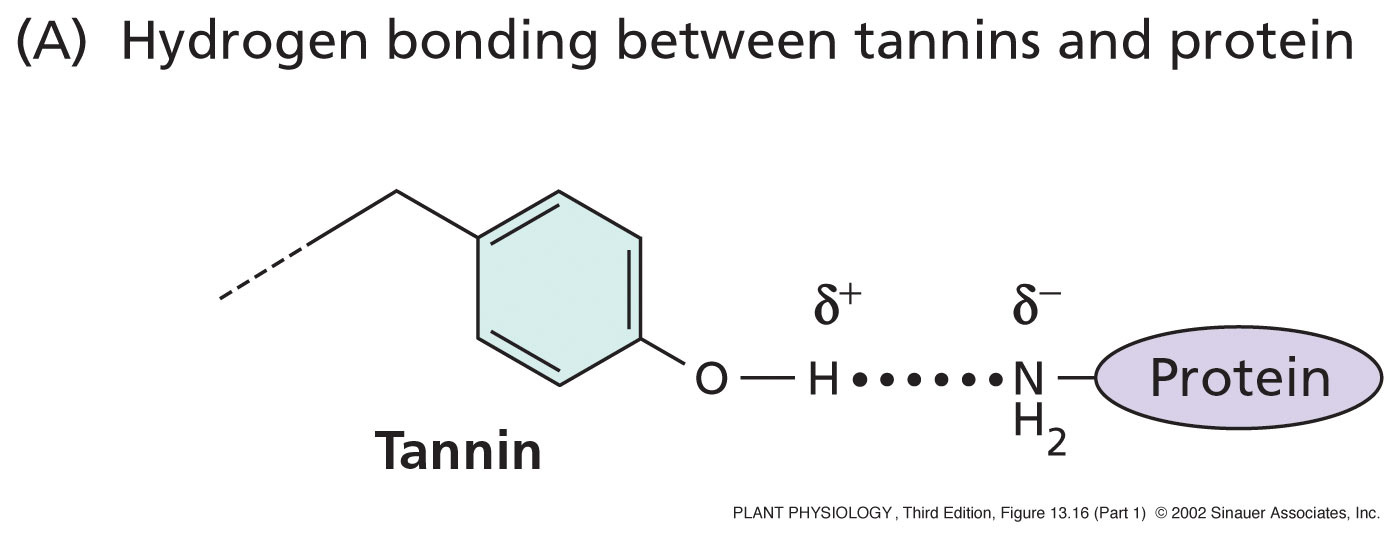 Fig. 13.16
Care for a spot of milk in your tea?
[Speaker Notes: PP13161.jpg]
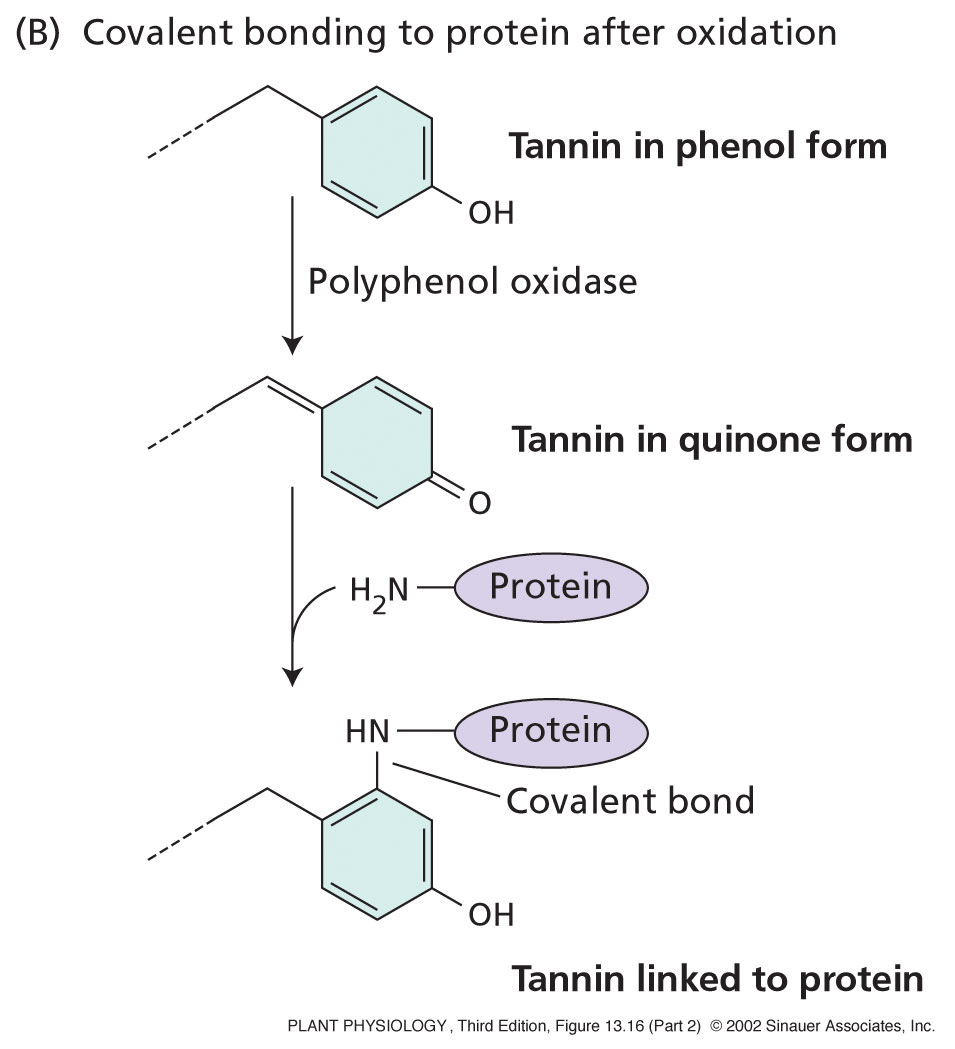